Weaver High School: Insurance & Finance (I&F) Pathway
Industry Advisory Board Supported Activities (as of 9/12/22)
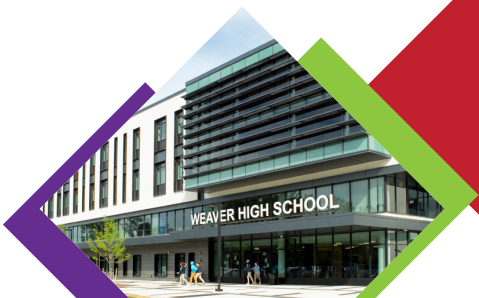 DRAFT
NAF Compliant
Mentorships
I&F branded items
Industry Speakers (curriculum specific)
1
+New Member/Partnership Recruitment: Susan, Rachel, Jocelyn, Tara
[Speaker Notes: +Sustainability committee (new members)
Ensure NAF/state approved curriculum is in place and that students are completing program of study]